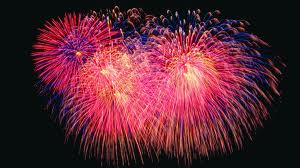 Firework by Katy Perry
Isabela Morales
05/08/13
Language Arts PAC
Song Lyrics
Do you ever feel like a plastic bag,
	Drifting through the wind, wanting to start again?Do you ever feel, feel so paper thinLike a house of cards, one blow from caving in?
	Do you ever feel already buried deep?Six feet under screams, but no one seems to hear a thingDo you know that there's still a chance for you'Cause there's a spark in you?
	You just gotta ignite the light and let it shineJust own the night like the 4th of July
	'Cause baby, you're a fireworkCome on, show 'em what you're worthMake 'em go, oh, oh, ohAs you shoot across the sky
	Baby, you're a fireworkCome on, let your colors burstMake 'em go, oh, oh, ohYou're gonna leave 'em falling down
	You don't have to feel like a waste of spaceYou're original, cannot be replacedIf you only knew what the future holdsAfter a hurricane comes a rainbow
	Maybe your reason why all the doors are closedSo you could open one that leads you to the perfect roadLike a lightning bolt, your heart will blowAnd when it's time, you'll know
You just gotta ignite the light and let it shineJust own the night like the 4th of July
	'Cause baby you're a fireworkCome on, show 'em what you're worthMake 'em go, oh, oh, ohAs you shoot across the sky
	Baby, you're a fireworkCome on, let your colors burstMake 'em go, oh, oh, ohYou're gonna leave 'em in awe, awe, awe
	Boom, boom, boomEven brighter than the moon, moon, moonIt's always been inside of you, you, youAnd now it's time to let it through
	'Cause baby you're a fireworkCome on, show 'em what you're worthMake 'em go, oh, oh, ohAs you shoot across the sky
	Baby, you're a fireworkCome on, let your colors burstMake 'em go, oh, oh, ohYou're gonna leave 'em falling down
	Boom, boom, boomEven brighter than the moon, moon, moonBoom, boom, boomEven brighter than the moon, moon, moon
Simile
“Do you ever feel like a plastic bag, drifting through the wind wanting to start again?”
Hyperbola
“Make ‘em go, oh, oh, oh as you shoot across the sky”
Alliteration
“Do you ever feel already buried deep?Six feet under screams, but no one seems to hear a thing”
Metaphor
“Baby, you’re a firework”
Personification
“Maybe your reason all the doors are closed, so you can open one that leads you to the perfect road”
Refers to the door leading you to the perfect road.
Onomatopoeia
“Boom, Boom, Boom. Even brighter than the moon, moon, moon.”
Imagery
Auditory- “Boom, Boom, Boom.”
Visual- “ let your colors burst”
Mood
The mood of this song is Empowerment and self acceptance.
“There is still a chance for you”
“Cause there’s a spark in you”
“You just gotta ignite the light and let it shine”
Theme
The theme is to be confident in yourself and show people how truly amazing you are.
“You’re original, cannot be replaced”
“You’re gonna leave ‘em in awe, awe, awe.”
“Show ‘em what you’re worth”
The use of literary devices are present all throughout the song. They are thoughtfully put in there and fit well with the song. If this song did not have literary devices, it would seize to be a song. Literary devices make a song, a song. Without literary devices, music as we know it would be forever changed.